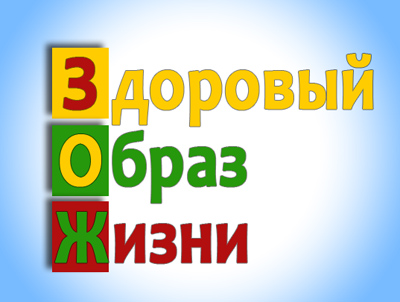 Здоровье -
это  не  просто  отсутствие болезней, 
это  состояние физического, 
психического, 
социального благополучия.
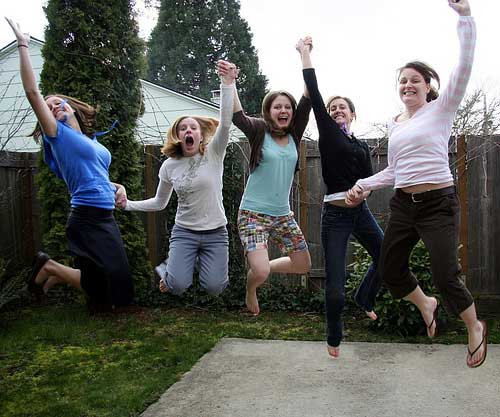 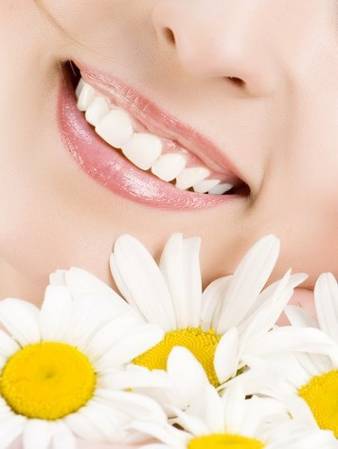 Медициной и наукой доказано, что на здоровье влияют:
Наш образ жизни – 50%
 Окружающая среда -20%
 Медицинское обслуживание – 10%
Наследственность – 20%
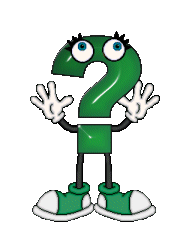 Основные правила ЗОЖ
Режим дня
Правильное питание
«Нет!» – вредным привычкам
 Двигательная активность
Правильное питание
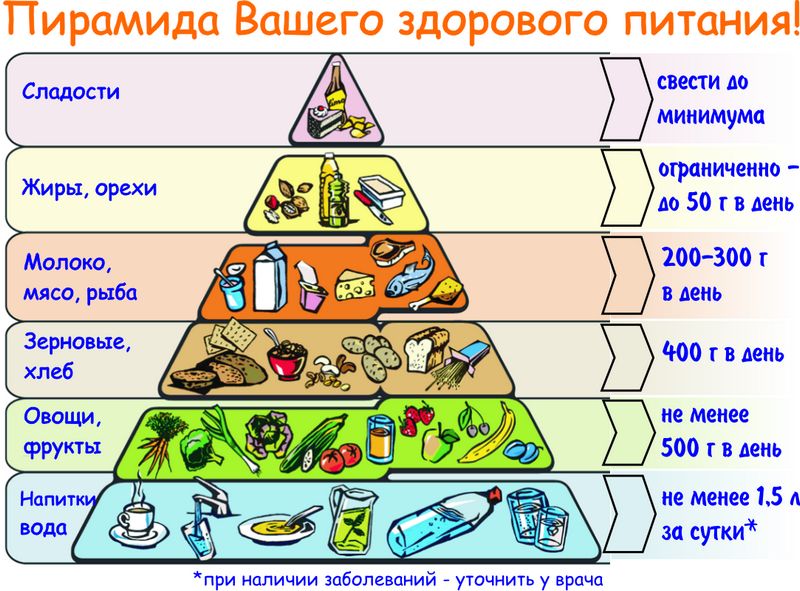 Двигательная  активность
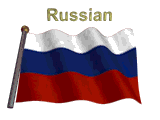 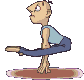 физическая культура
спорт
подвижные игры
прогулки
физический труд
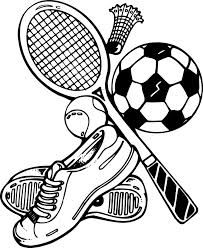 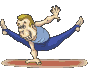 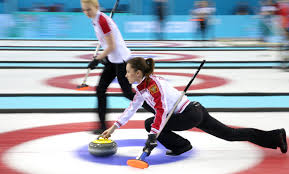 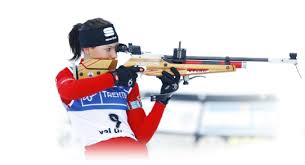 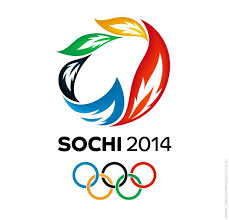 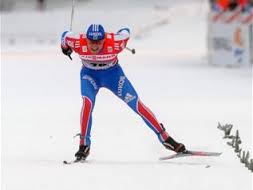 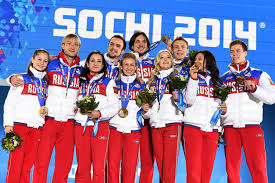 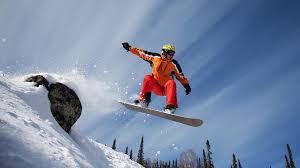 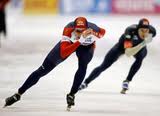 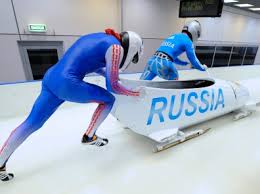 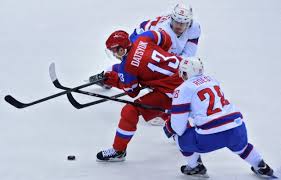 «Нет !» – вредным привычкам.
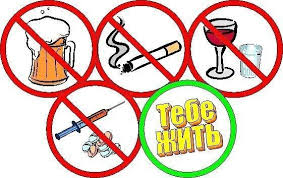 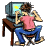 Чума 21 века.
Компьютер и интернет зависимость.
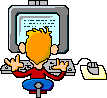 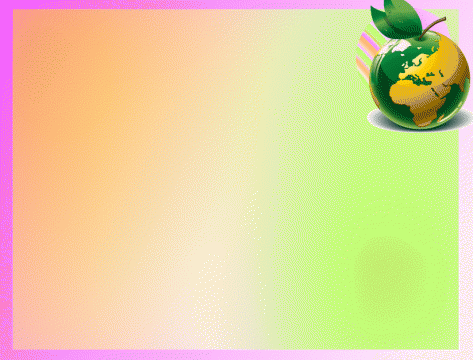 Правила работы за компьютером:
1.Сидеть правильно, спину держать ровно.

25-30 минут за компьютером, затем перерыв.

3.Глаза от монитора должны быть на        расстоянии 70 см, не забывайте делать гимнастику для глаз.

4.Чередовать работу за компьютером с прогулкой на свежем воздухе.
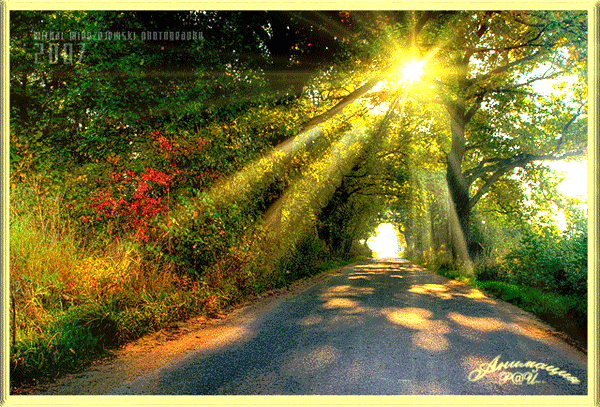 Спасибо за внимание!
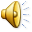